Презентация урока музыки учителя Лаптевой С.Ю.
«О Туле песню я пою» (тульские мастера)
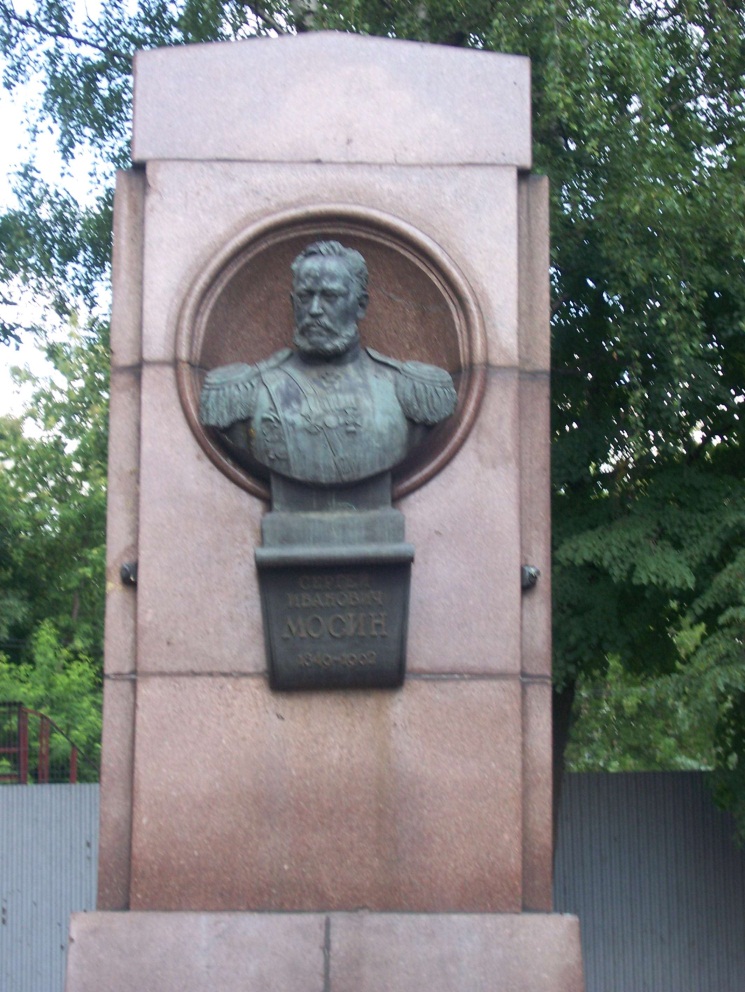 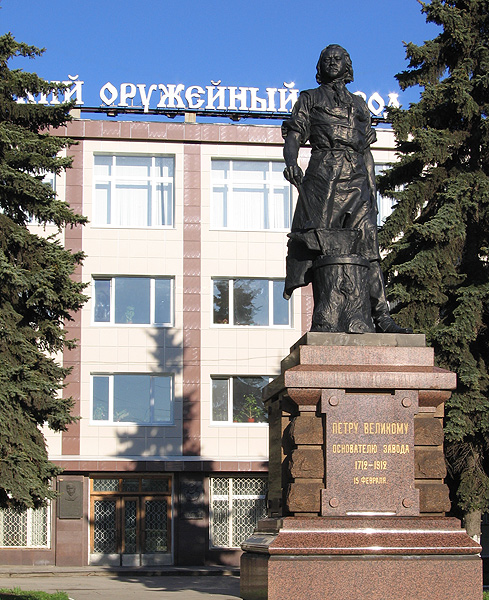 Памятник Петру I 
в Туле
Мосин С.Н. - конструктор
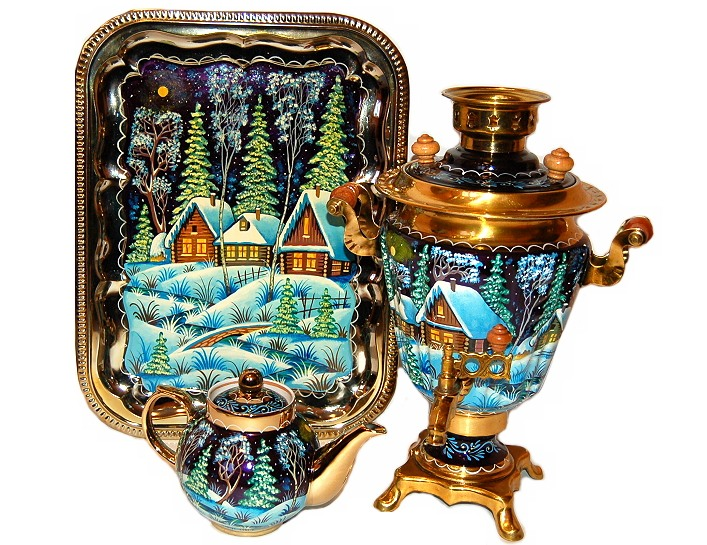 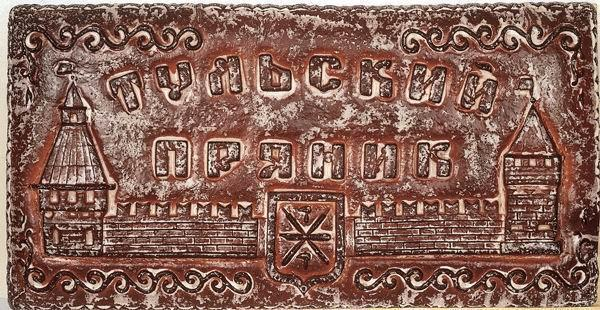 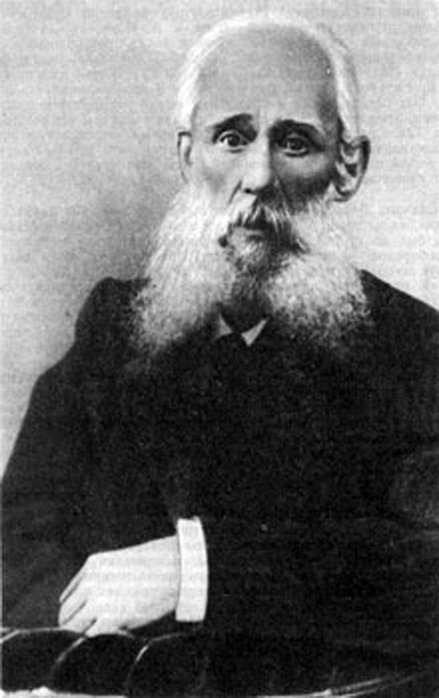 Белобородов Н.И.
Тула – Земля моя!
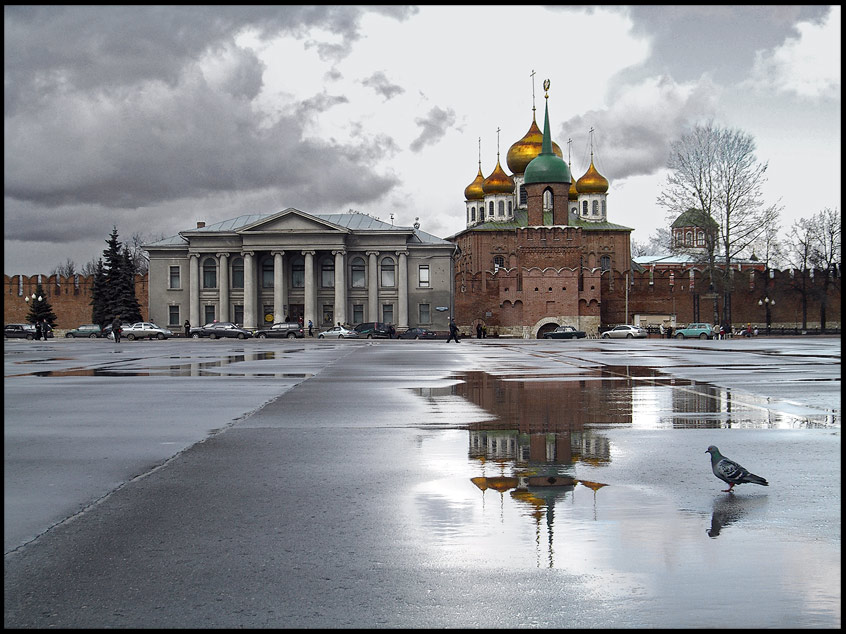